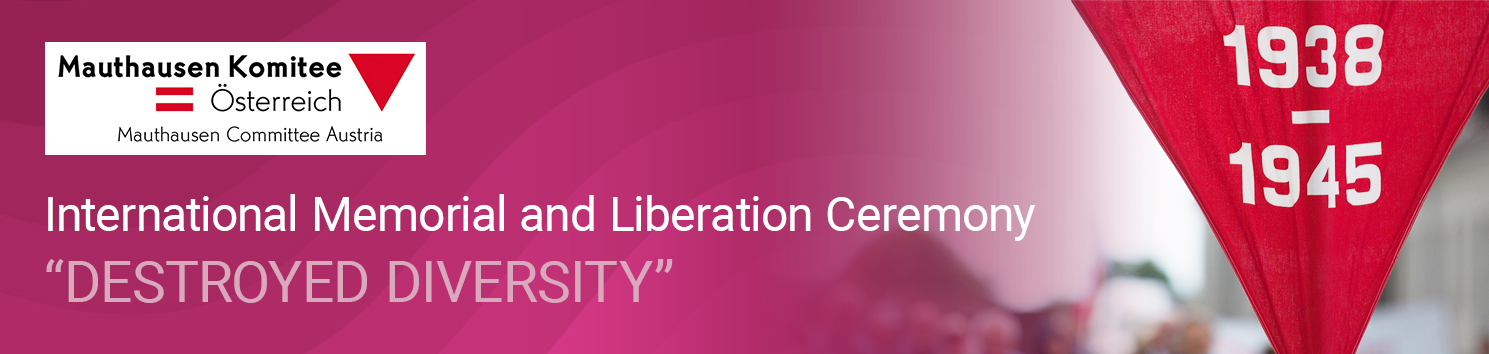 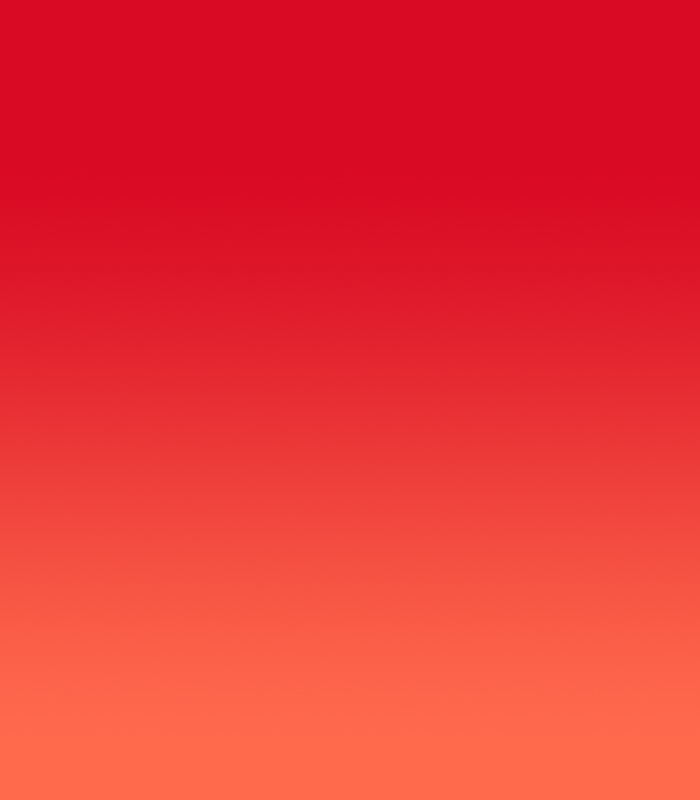 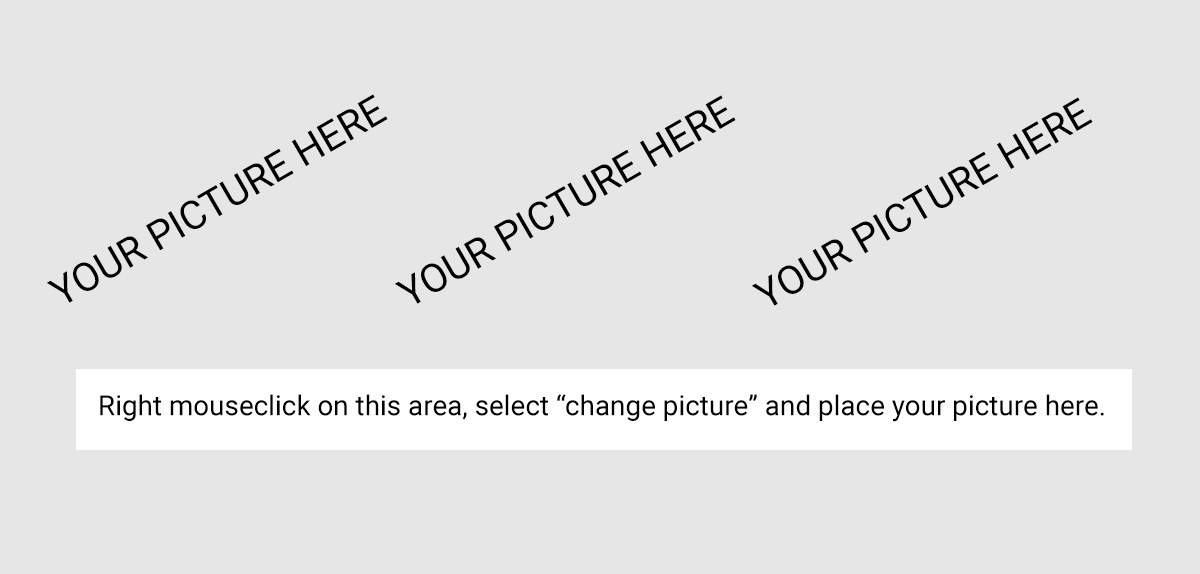 Your text here.
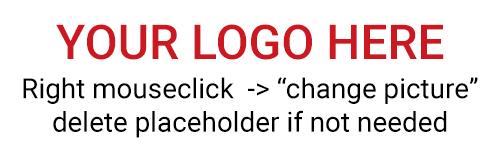 Name of the embassy or ambassador